2023-05-15
ZASADY REALIZACJI PROJEKTÓWW RAMACH FE SL 2021-2027
Urząd Marszałkowski  Województwa Śląskiego 
Departament Europejskiego Funduszu Rozwoju Regionalnego
Zawarcie umowy o dofinansowanie
termin na zawarcie umowy o dofinansowanie wynosi 3 miesiące od podjęcia uchwały w sprawie wyboru do dofinansowania
termin może zostać przedłużony o dodatkowe 3 miesiące na Twój uzasadniony wniosek lub z naszej inicjatywy - jeżeli zaistnieją obiektywne przesłanki do jego przedłużenia.

 Obieg umowy
Przygotowaną przez nas umowę w pierwszej kolejności podpisuje wnioskodawca.
Za datę podpisania umowy o dofinansowanie rozumie się datę złożenia ostatniego podpisu / kwalifikowalnego podpisu elektronicznego przez Członka Zarządu Województwa lub osobę upoważnioną ze strony Zarządu Województwa.
umowa musi zostać podpisana kwalifikowanym podpisem elektronicznym PADES.
2
Dokumenty do umowy o dofinansowanie
Oświadczenie o posiadanych rachunkach bankowych (formularz nr 1) 
do wskazanych rachunków bankowych należy dołączyć umowę z bankiem lub zaświadczenie z banku o prowadzonym rachunku bankowym
po podpisaniu umowy o dofinansowanie wnioskodawca zobowiązany jest do ponoszenia wydatków z wyodrębnionego rachunku bankowego do obsługi projektu (obowiązek ten nie dotyczy jednostek samorządu terytorialnego oraz Górnośląsko-Zagłębiowskiej Metropolii)
Oświadczenie o zabezpieczeniu 25% wydatków kwalifikowalnych pozbawionych wsparcia ze środków publicznych (dotyczy projektów objętych regionalną pomocą inwestycyjną) (formularz nr 2) 
Oświadczenie o udzieleniu licencji niewyłącznej (formularz nr 3) 
Oświadczenie o niezaleganiu z podatkami i opłatami (formularz nr 4) 
Oświadczenie o braku działań dyskryminujących (formularz nr 5) 
Oświadczenie o sytuacji ekonomicznej podmiotu, któremu ma być udzielone wsparcie (formularz nr 6)
Formularz informacji przedstawianych przy ubieganiu się o pomoc inną niż pomoc de minimis lub pomoc de minimis w rolnictwie i rybołówstwie
4
Formularz informacji przedstawianych przy ubieganiu się o pomoc de minimis 
Dokumenty dotyczące oceny oddziaływania na środowisko /jeśli dotyczy
Ostateczne dokumenty zezwalające na rozpoczęcie inwestycji zgodnie z przepisami prawa
Harmonogram składania wniosków o płatność
Informacja o wyborze zabezpieczenia prawidłowej realizacji umowy
nie dotyczy jednostek sektora finansów publicznych albo fundacji, których jedynym fundatorem jest Skarb Państwa, a także Banku Gospodarstwa Krajowego
formy zabezpieczeń zostały wskazane w rozporządzeniu Ministra Rozwoju i Finansów z 21 września 2022 r. w sprawie zaliczek w ramach programów finansowanych z udziałem środków europejskich (Dz. U. z 2022 r. poz. 2055) 
Dokumenty potwierdzające wartość otrzymanych środków ze źródeł zewnętrznych /jeśli dotyczy/
Dokumenty potwierdzające posiadanie środków na zabezpieczanie wkładu własnego zgodne z zapisami Instrukcji wypełniania wniosku o dofinansowanie projektu (nie dotyczy jednostek samorządu terytorialnego i Górnośląsko-Zagłębiowskiej Metropolii)
5
Formy zabezpieczenia wkładu własnego dla wnioskodawców nie będących JST i GZM
co najmniej trzymiesięczna lokata terminowa,
promesa bankowa (w przypadku promesy warunkowej dokument będzie podlegał indywidualnej ocenie i akceptacji IZ FE SL w zakresie wskazanych przez bank warunków),
wyciąg z wyodrębnionego na realizację projektu rachunku bankowego wraz z oświadczeniem o wykorzystaniu środków na cele projektu,
WPF lub uchwała budżetowa podjęta przez organ założycielski pełniący nadzór i kontrolę nad podmiotem realizującym zadania JST,
uchwała (lub oświadczenie w przypadku organu jednoosobowego) właściwego organu określająca zadanie, na które przeznaczone są środki finansowe,
umowa kredytowa,
zawarta umowa ppp (dla projektów hybrydowych).
6
Pełnomocnictwo do podpisania umowy o dofinansowanie zawieranej w ramach FE SL 2021-2027
pełnomocnictwo powinno zawierać imię i nazwisko oraz numer PESEL i zakres pełnomocnictwa.


Pozostałe dokumenty wynikające z instrukcji wypełniania wniosku o dofinansowanie projektu stanowiącej załącznik do regulaminu naboru wniosków  o dofinansowanie projektów w ramach FE SL 2021-2027.
7
Dokumenty składane z podpisaną umową o dofinansowanie
Oświadczenie o kwalifikowalności VAT (formularz nr 7)
dotyczy projektów, gdzie całkowity koszt projektu z VAT wynosi co najmniej 5 000 000 euro i VAT jest kosztem kwalifikowalnym oraz dla projektów z pomocą państwa (bez względu na ich wartość).
Wniosek o dodanie osoby uprawnionej zarządzającej projektem po stronie beneficjenta (formularz nr 8)
8
Dokumenty składane w dniu zawarcia umowy o dofinansowanie
Oświadczenie o trudnej sytuacji finansowej /jeśli dotyczy/ (formularz nr 9)
Oświadczenie o otrzymanej pomocy de minimis, (formularz nr 10) lub zaświadczenie o otrzymanej pomocy de minimis /jeśli dotyczy/
O dniu zawarcia umowy o dofinansowanie / podjęcia decyzji o dofinansowaniu wnioskodawca zostanie poinformowany przez IZ FE SL.
9
Zmiany na etapie realizacji projektu
Zmiany w projekcie
Zgodnie z art. 62 Ustawy z dnia 28 kwietnia 2022 r. o zasadach realizacji zadań finansowanych ze środków europejskich w perspektywie finansowej 2021-2027, projekt objęty dofinansowaniem może być zmieniony za zgodą właściwej instytucji, jeżeli: 

zmiany nie wpłynęłyby na wynik oceny projektu w sposób, który skutkowałby negatywną oceną projektu, albo 
zmiany wynikają z wystąpienia okoliczności niezależnych od beneficjenta, których nie mógł przewidzieć, działając z należytą starannością, oraz zmieniony projekt w wystarczającym stopniu będzie przyczyniał się do realizacji celów programu.
Zmiany w projekcie – terminy realizacji
Zmiany dotyczące okresu realizacji projektu musisz zgłosić nie później niż do dnia zakończenia projektu.
gdy umowę o dofinansowanie zawarto po terminie zakończenia wskazanym we wniosku o dofinansowanie, zmiany dotyczące okresu realizacji projektu powinieneś zgłosić nie później niż 30 dni od podpisania umowy o dofinansowanie,

Pamiętaj:
Rozpoczęcie realizacji projektu – data poniesienia pierwszego wydatku kwalifikowalnego w projekcie,

Zakończenie realizacji – data poniesienia ostatniego wydatku kwalifikowalnego w projekcie,

Termin na ogłoszenie zamówienia na główne prace inwestycyjne 6 miesięcy od daty podpisania umowy o dofinansowanie.
12
Zmiany rzeczowe w projekcie  wymagające uzyskania zgody IZ FE SL to:Roboty zamienne / dodatkowe /uzupełniające
konieczność wykonania robót zamiennych może wynikać m.in.:
z przyczyn technologicznych, ekonomicznych, 
zmiany materiałów / sposobu wykonania określonych robót / dostaw / usług, gdy w okresie realizacji projektu:
zmieniła się np. Polska Norma, przepisy prawa,
nowa technologia wykonania jest bardziej efektywna,
zaprojektowane roboty są niemożliwe do przeprowadzenia. 
możemy uznać za koszt kwalifikowalny roboty / dostawy / usługi wynikające z zamówień dodatkowych / uzupełniających kierując się zasadą, że przeprowadzanie tych robót / dostaw / usług / okazało się niezbędne w  trakcie realizacji zamówienia podstawowego, są uzasadnione oraz niezbędne do prawidłowego zrealizowania projektu (osiągniecie celu projektu jak i wskaźników).
W celu określenia kwalifikowalności zgłoszonych zmian konieczne będzie przedstawienie do IZ FE SL dokumentów potwierdzających np. protokoły konieczności.
13
Zmiany rzeczowe w projekcie, które nie wymagają zgłoszenia do IZ FE SL:
Masz możliwość wprowadzania zmian w zakresie parametrów sprzętu / urządzeń / wyposażenia zaplanowanych do zakupu w ramach wniosku                  o dofinasowanie - pod warunkiem, że kupujesz sprzęt / urządzenia /wyposażenie zaplanowane we wniosku o dofinasowanie w takiej samej ilości i do wysokości wydatków kwalifikowalnych zaplanowanych we wniosku aplikacyjnym na wykonanie przedmiotowego zakresu prac.
Przykład:
sieć kanalizacyjna z rur typu PV, PE o średnicy 90 mm zmiana średnicy 110 mm,
Pamiętaj:
zmiana parametrów technicznych nie może zmieniać pierwotnych funkcji sprzętu / urządzeń / wyposażenia,
parametry nie powinny być gorsze od założonych,
w przypadku zmiany ilości zaplanowanego sprzętu / urządzeń / wyposażenia musisz uzyskać naszą zgodę.
14
Zmiany rzeczowe w projekcie
W każdym przypadku wprowadzane zmiany nie powinny wpływać negatywnie na cel projektu, wskaźniki produktu i rezultatu oraz zmieniać głównych założeń wniosku o dofinansowanie i na Tobie spoczywa ciężar dowodu zaistnienia powyższych okoliczności.
15
Zmiana kosztów projektuPrzesunięcia środków pomiędzy wydatkami kwalifikowalnymi
wymagają zgłoszenia oraz uzyskania zgody, 
w celu podjęcia decyzji musisz dostarczyć, w szczególności:
umowę/y z wykonawcą / aneks/y do umowy/ów z wykonawcą, lub
informację, że po ponownym szacowaniu wartości zamówienia kwota wydatków zaplanowanych we wniosku o dofinansowanie uległa zmianie oraz dysponujesz dokumentami, które to potwierdzają, lub
informację, że najkorzystniejsza oferta złożona w postępowaniu przetargowym uległa zmianie i dysponujesz dokumentami, które to potwierdzają, oraz
formularz zgłaszania zmian.
przy przesuwaniu środków nie możesz przekroczyć dopuszczalnych limitów wynikających z dokumentów programowych, maksymalnej intensywności pomocy publicznej oraz poziomu dofinansowania określonego dla danego wydatku.
Pamiętaj także, że:
nie możesz przesuwać oszczędności pomiędzy wydatkami stanowiącymi koszty bezpośrednie do wydatków stanowiących koszty pośrednie i odwrotnie,
nie możesz przesuwać oszczędności pomiędzy różnymi rodzajami pomocy publicznej,                za wyjątkiem pomocy, dla której nie obowiązuje wymóg wywoływania efektu zachęty
16
Zmiana kosztów projektuWykorzystanie oszczędności
ograniczenie rzeczowe wpływające na wskaźniki
W przypadku, kiedy nie wykonałeś części zadań lub wydatków – co ma wpływ na wskaźniki produktu, rezultatu i / lub cel projektu – niewykorzystane środki mogą pomniejszyć wartość wydatków kwalifikowalnych i stanowić ograniczenie rzeczowe w projekcie.

Każdy przypadek będziemy rozpatrywać indywidualnie w zakresie wpływu na cel projektu oraz istotnego znaczenia dla projektu. Różnice obmiarowe nie stanowią ograniczenia rzeczowego.  

W przypadku, kiedy wygenerowałeś środki na skutek rezygnacji z realizacji części projektu w ramach kosztów kwalifikowalnych - jeżeli zrealizujesz ten zakres w ramach środków własnych – środki wygenerowane nie pomniejszają wartości kosztów kwalifikowalnych i możesz je wykorzystać w ramach projektu.
17
Zmiany rzeczowe i zmiany kosztów w projekcie objętym pomocą publiczną/pomocą de minimis
Każda zmiana w projekcie nieobjętym pomocą publiczną/pomocą de minimis, która może mieć wpływ na jej wystąpienie, wymaga od Ciebie ponownego przenalizowania udzielonego wsparcia przez przesłanki wynikające z art. 107 ust. 1 Traktatu o Funkcjonowaniu Unii Europejskiej. Przy udzielaniu pomocy publicznej/pomocy de minimis muszą być spełnione wszystkie warunki podstawy prawnej, w oparciu o które będzie udzielone wsparcie, w tym odnoszące się do efektu zachęty (jeśli dotyczy).
W przypadku powstania oszczędności w projekcie objętym pomocą publiczną, niedozwolone jest, aby wielkość tych oszczędności obejmować podstawą prawną wybranej pomocy. Pomoc publiczna udzielana jest na jasno określone wydatki wpisujące się katalog kosztów kwalifikowanych w ramach określonej podstawy prawnej.
18
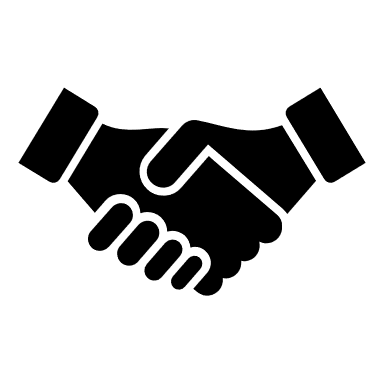 DZIĘKUJĘ ZA UWAGĘ
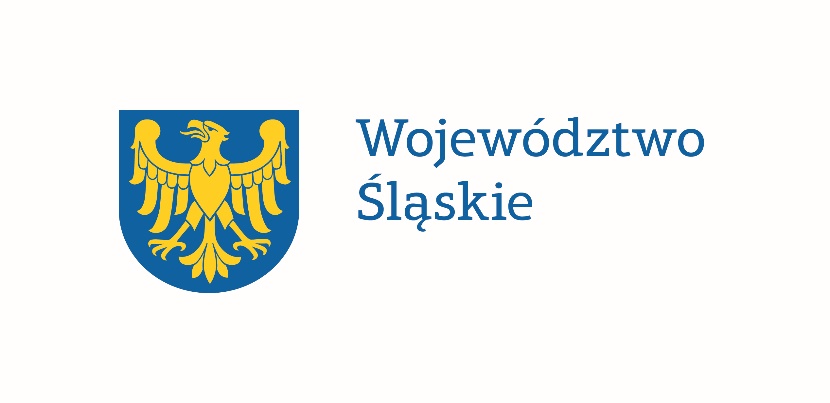 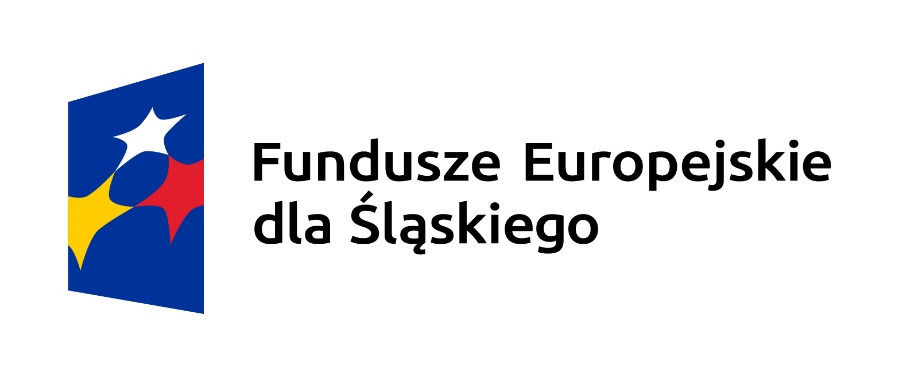 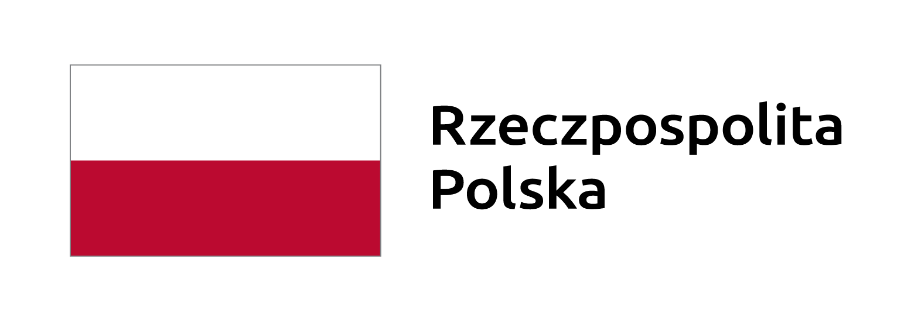 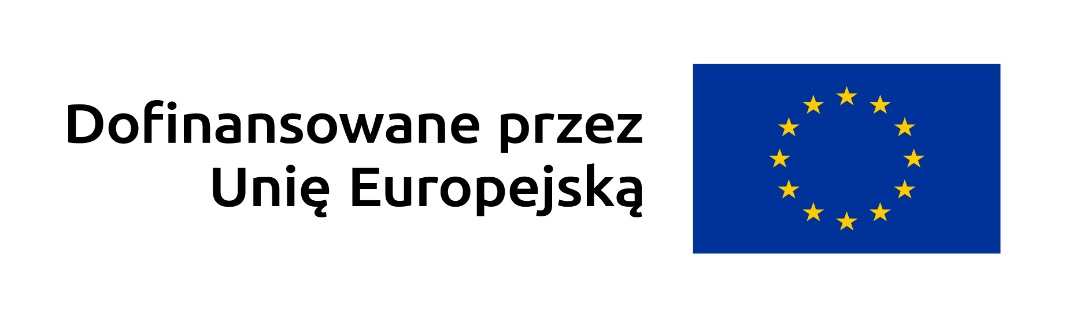